Figure 4. Effect of cross-modality learning in model I. The single modality input current, afferent on a ...
Cereb Cortex, Volume 13, Issue 12, December 2003, Pages 1276–1286, https://doi.org/10.1093/cercor/bhg075
The content of this slide may be subject to copyright: please see the slide notes for details.
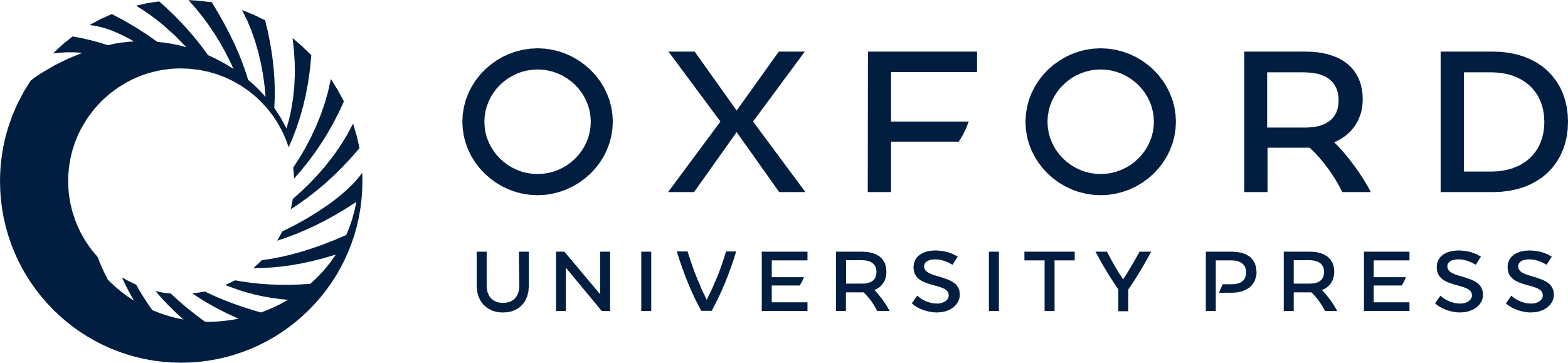 [Speaker Notes: Figure 4. Effect of cross-modality learning in model I. The single modality input current, afferent on a ‘parietal’ unit, modulated by the feed-forward synapses expressed in equation (A8), on a neuron with PDs equal to –90°, 0°, +90°, for several values of the parameter α. The afferent current is plotted against the input angle, during stimulation with a single-modality (eye) stimulus. Each current curve (solid) is fitted with a cosine function (dashed). The original PD of the unit is –90°. For α = 0, the PD direction of the cell remains –90°, as it is derived from the cosine fit. As α increases, the fit angle moves up and at α = 1 becomes 0°.


Unless provided in the caption above, the following copyright applies to the content of this slide:]